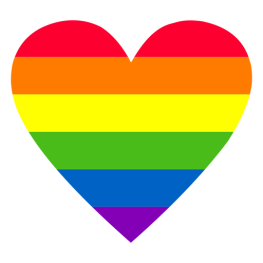 Greater Glasgow DermatologyNew Virtual Clinic Options
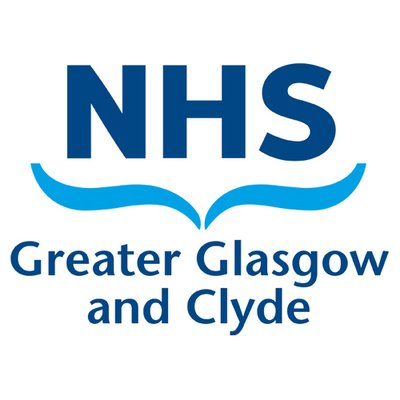 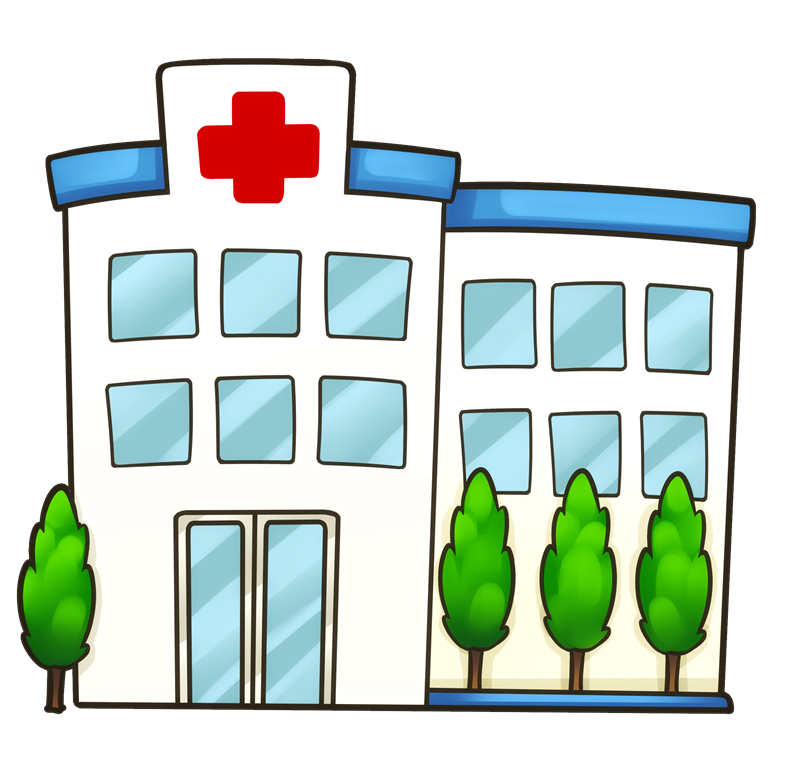 Would you prefer a Virtual Appointment and consultation rather than coming to Hospital ?
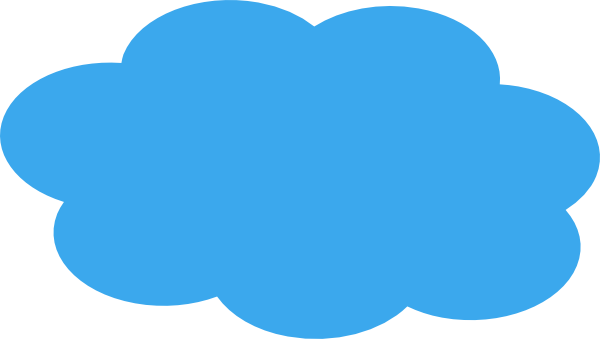 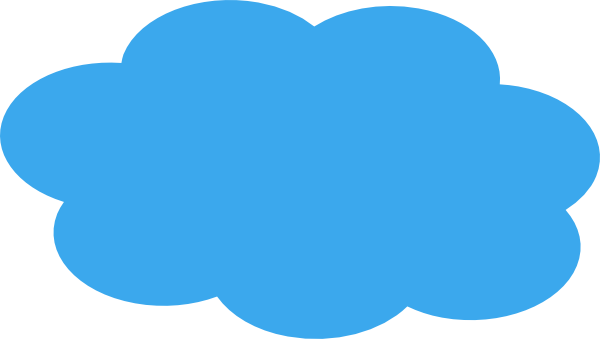 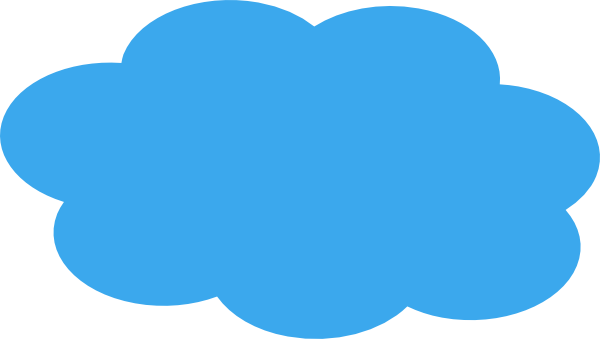 Less travel
More convenient
No waiting rooms
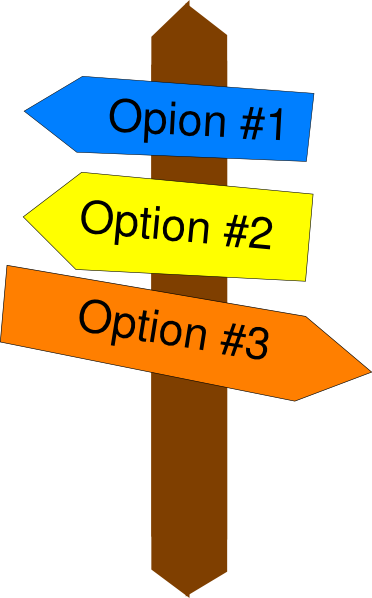 We now have a number of options that may be suitable for you to discuss with your clinician
Option 1
Option 2
Option 3
Option 4
Online App  Consultation
Email / photos
Live VideoConsultation
Attend Anywhere
TelephoneConsultation
Traditional Hospital VisitFace to Face
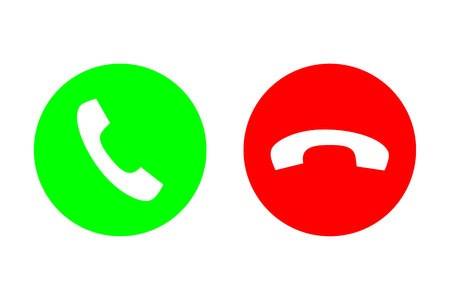 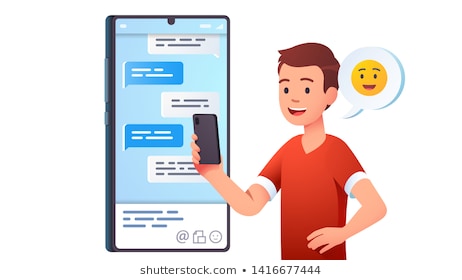 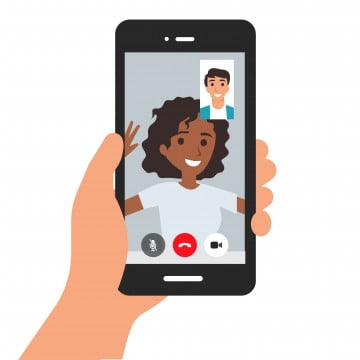 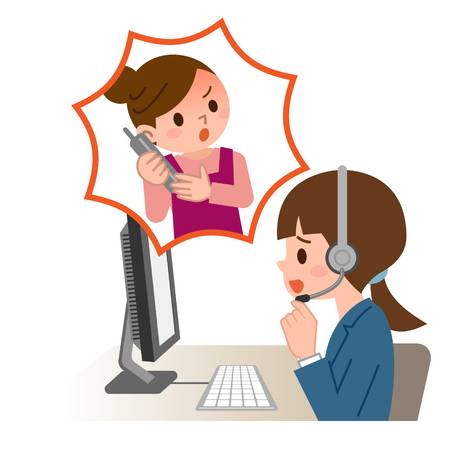 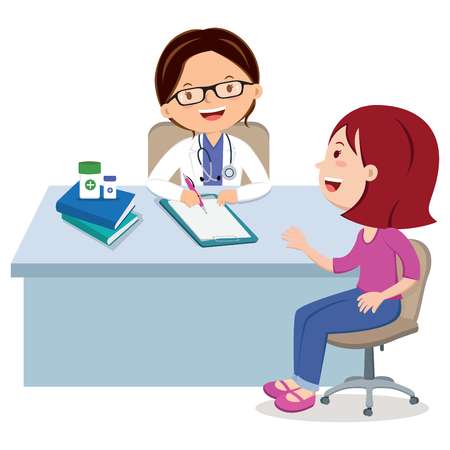 If you previously attended regularly, future appointments could vary between these options. Your clinician will now be offering these where appropriate or alternatively please ask....
72
YEARS
#nhsscot72